Рождество Христово!
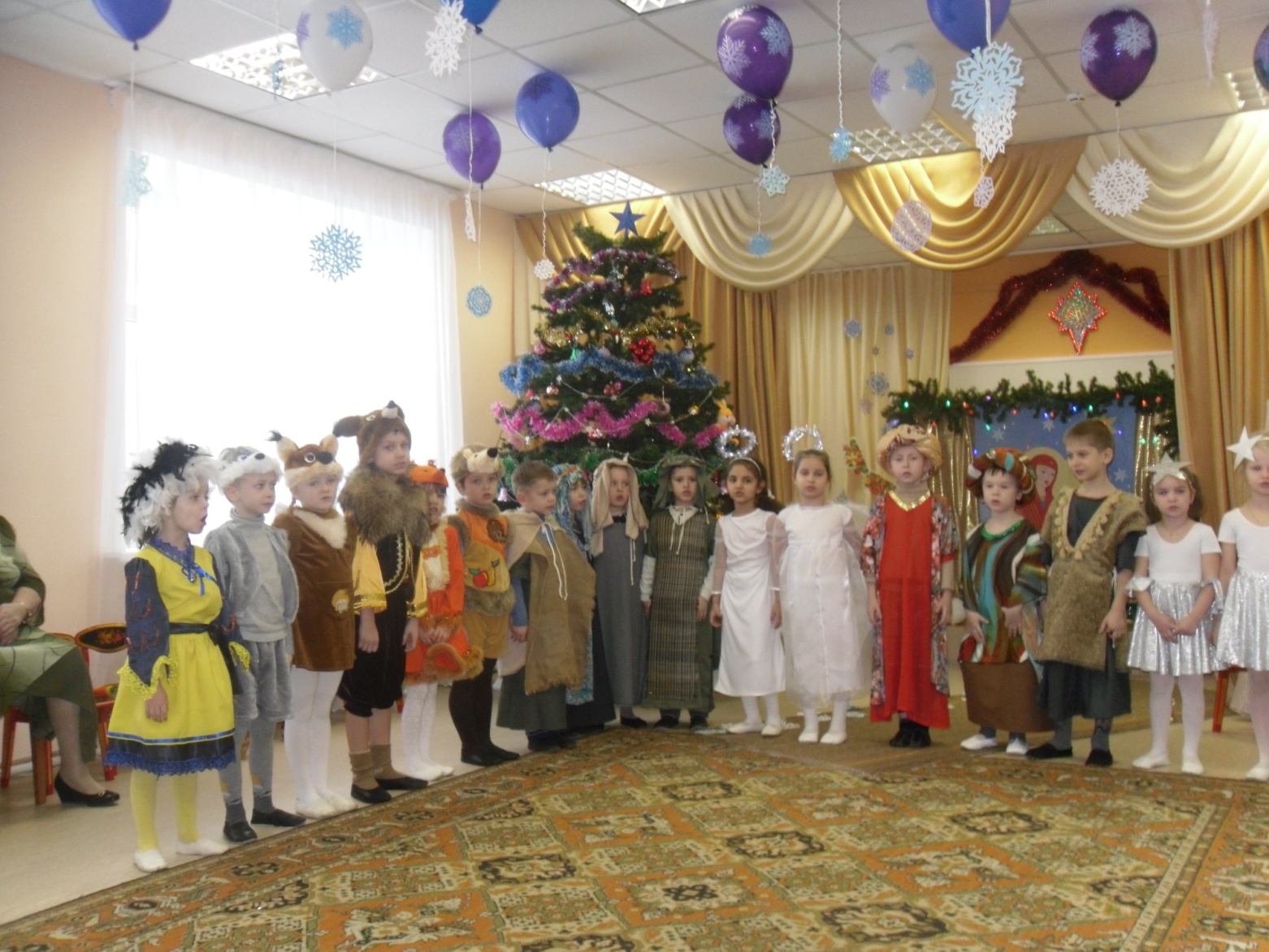 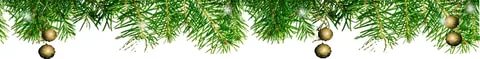 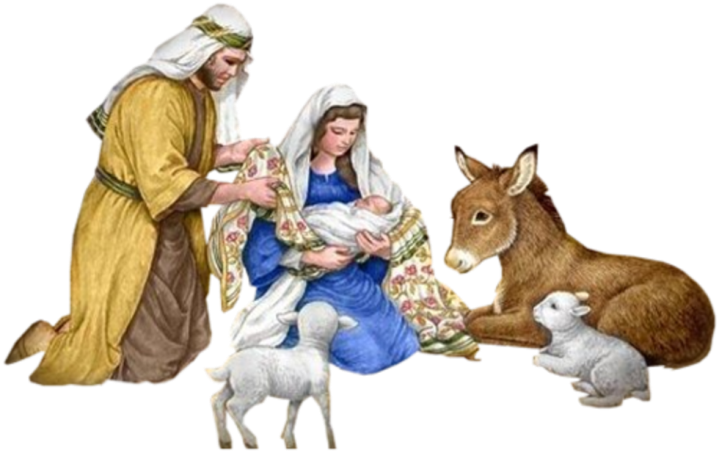 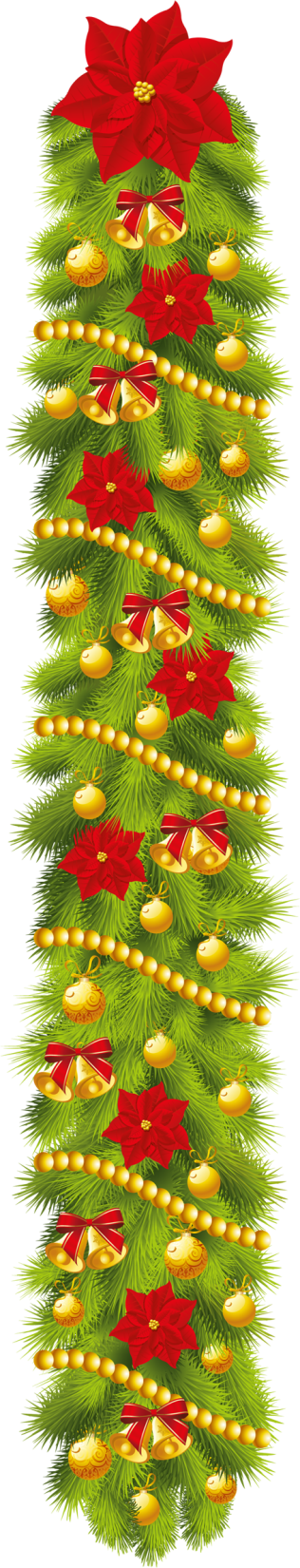 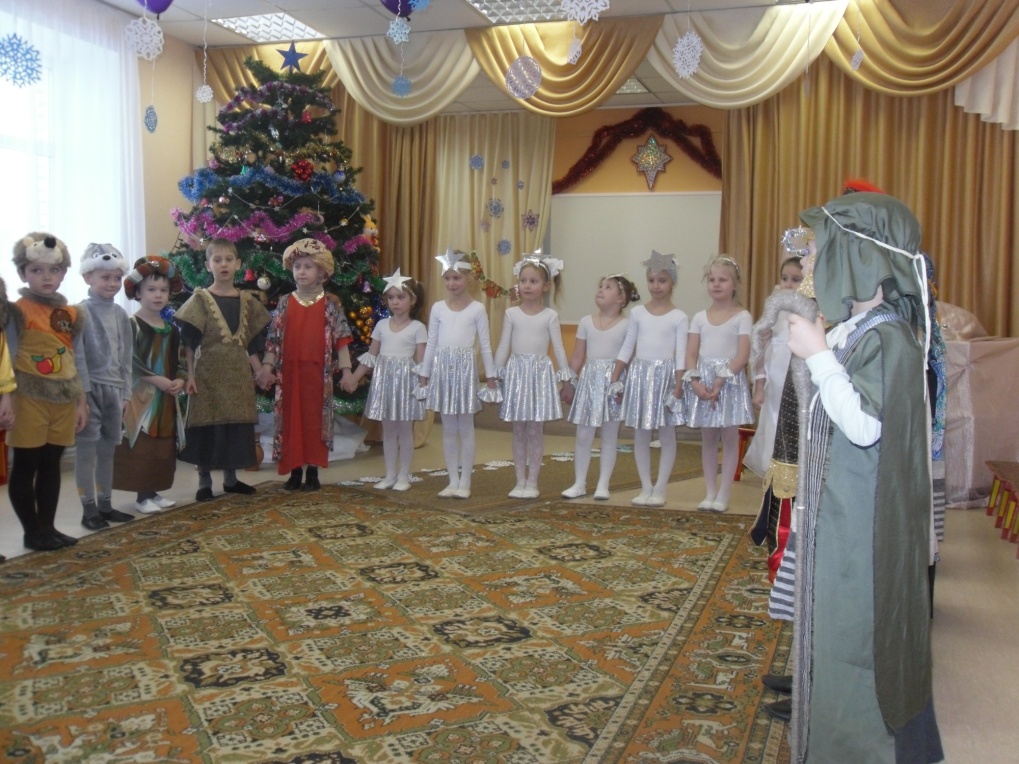 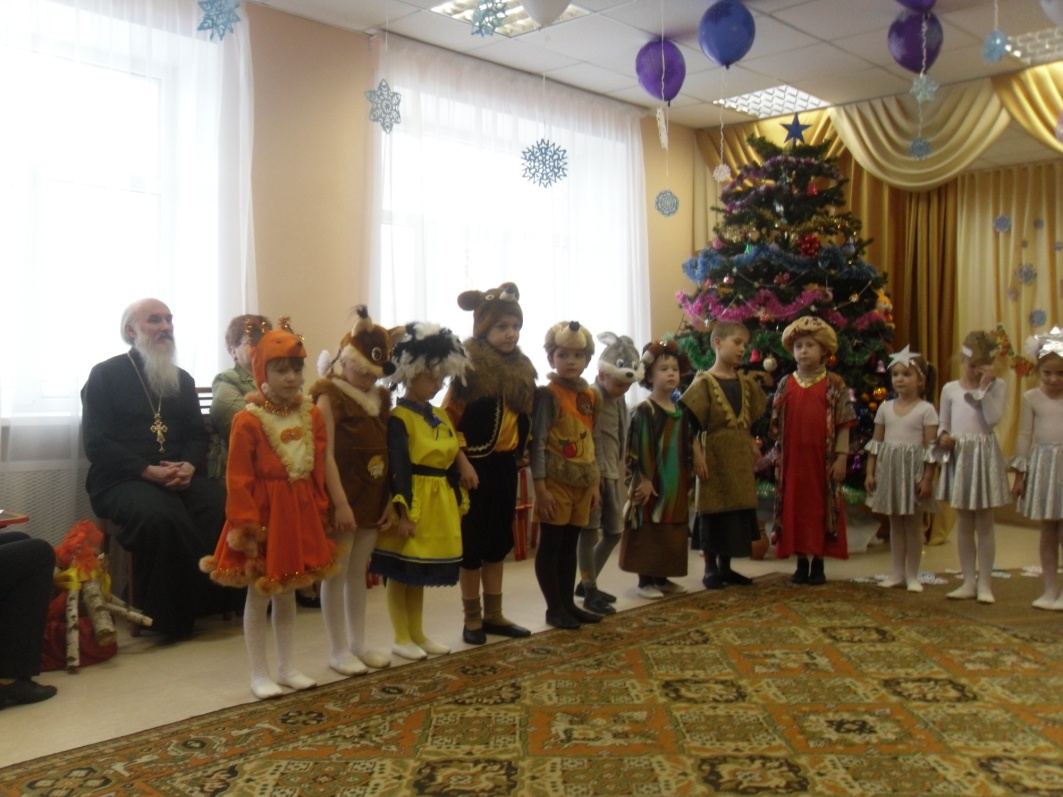 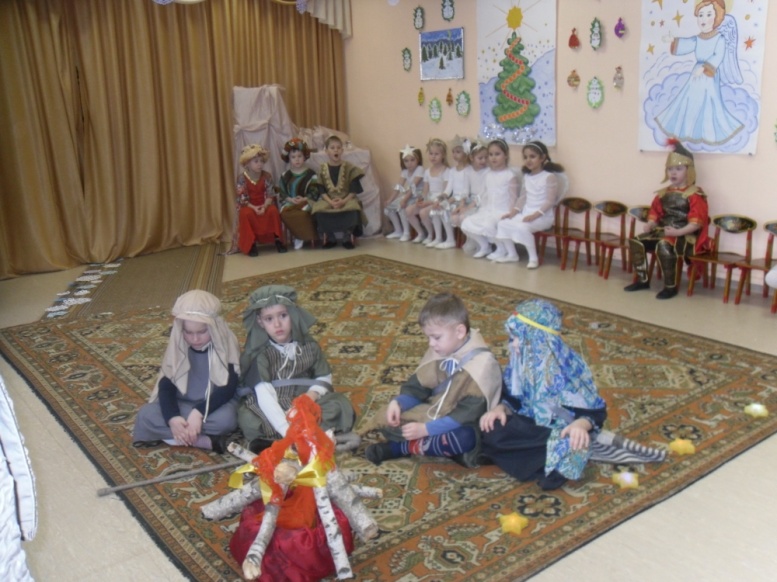 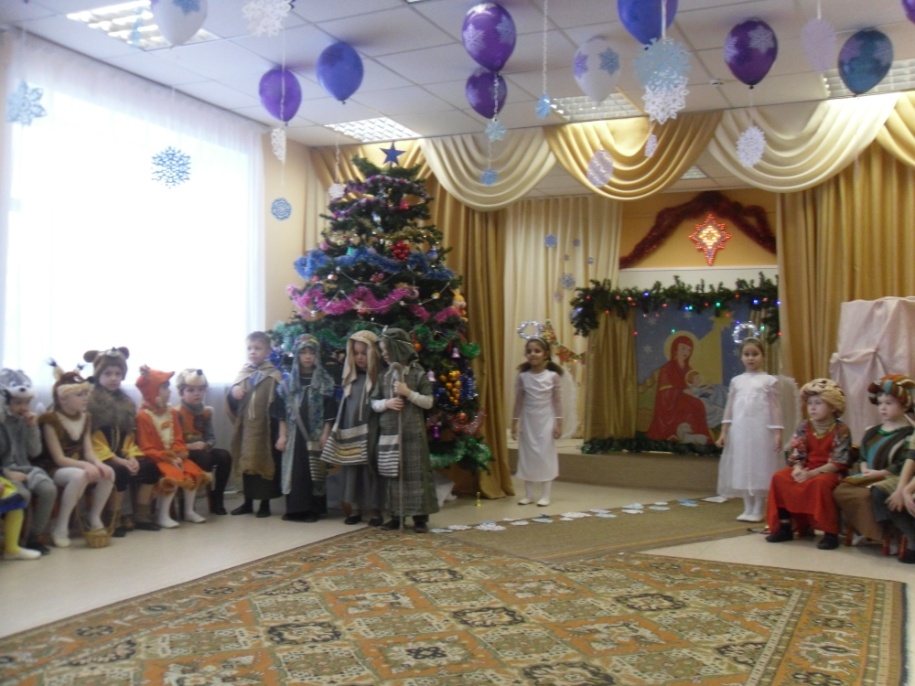 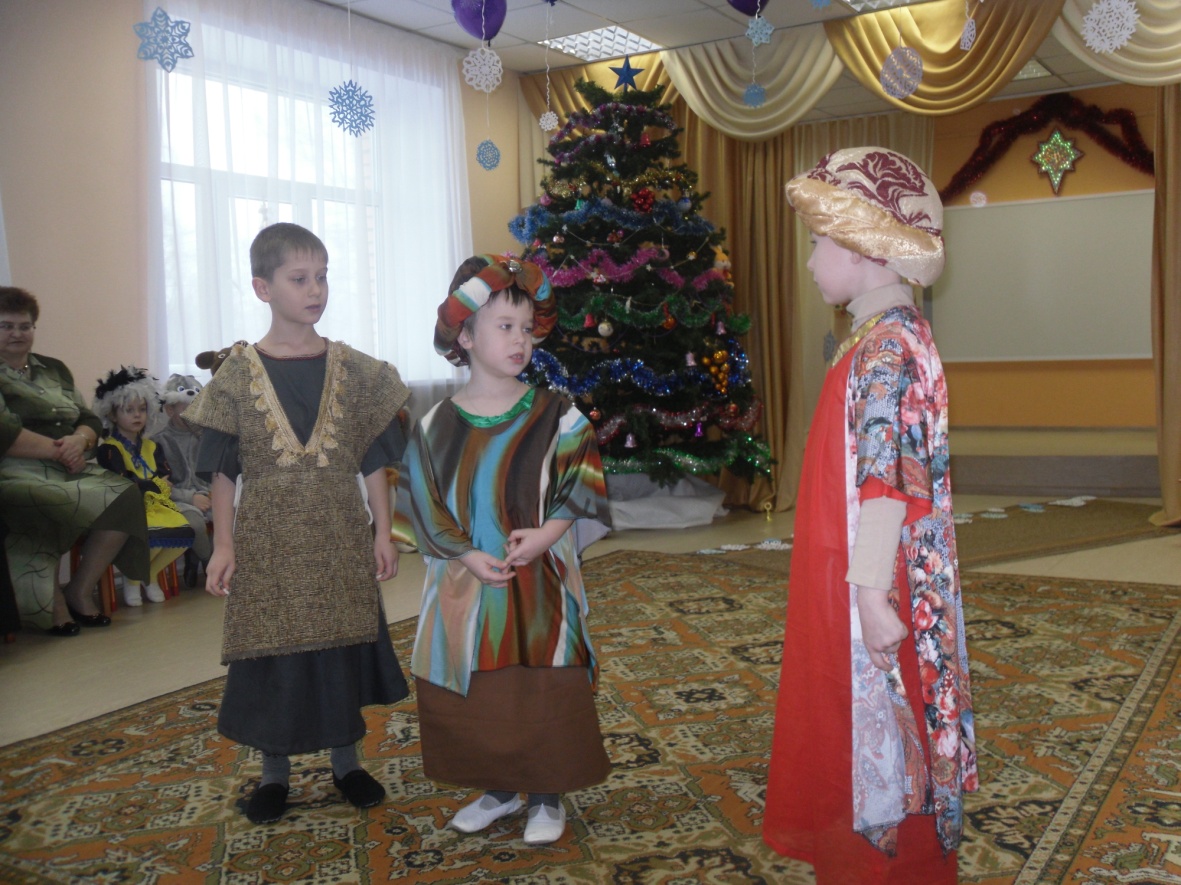 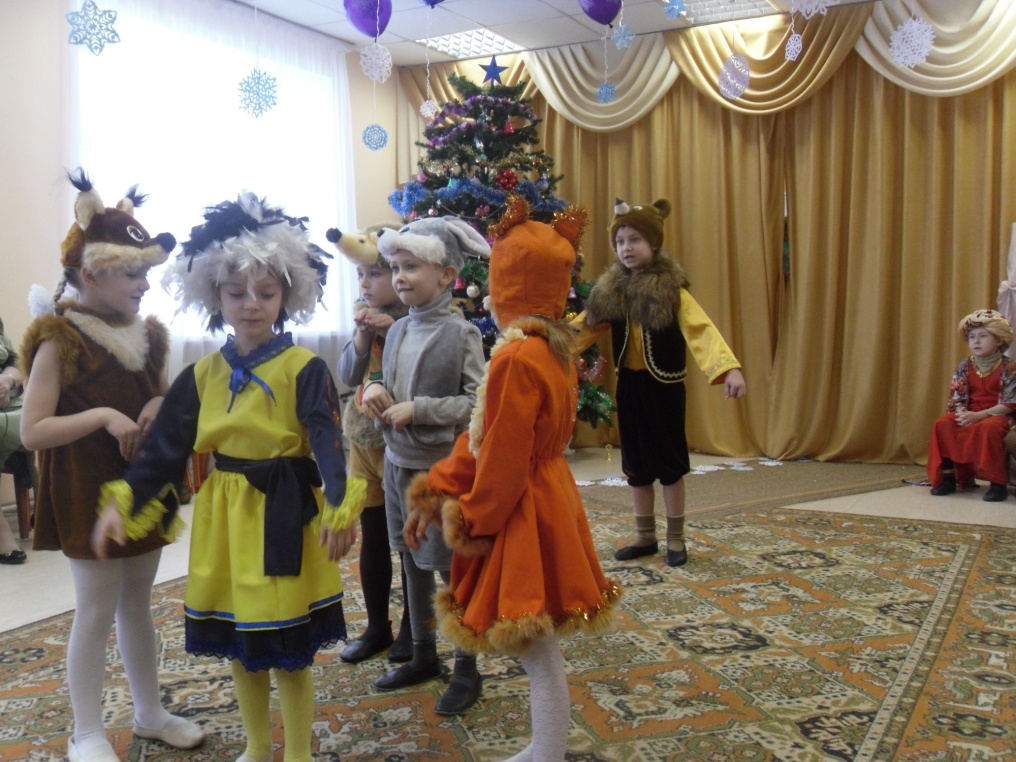 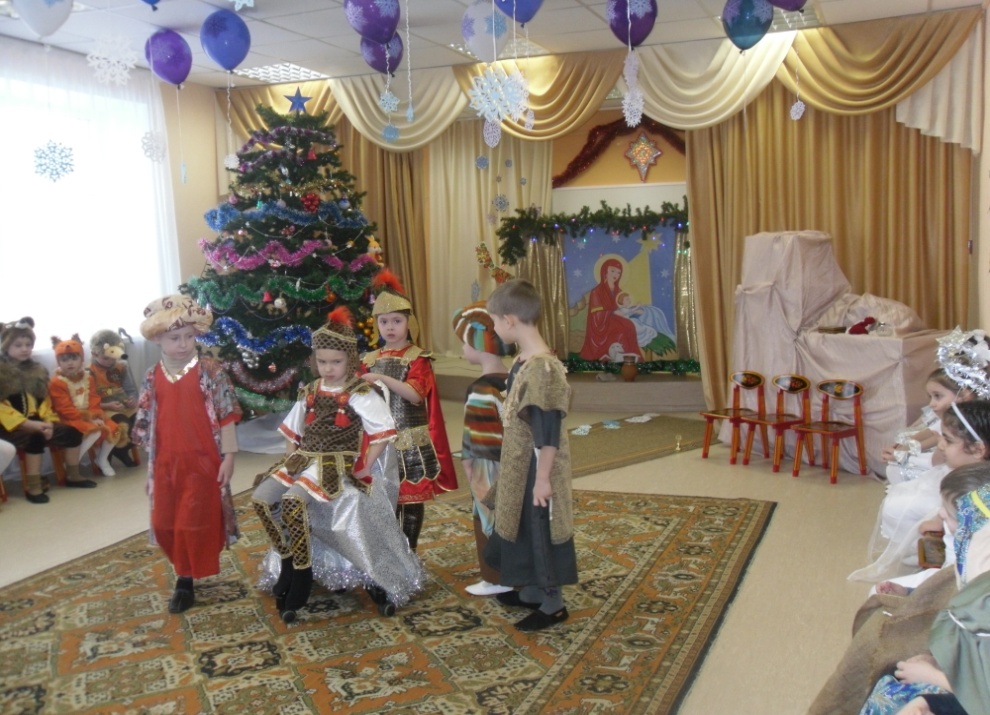 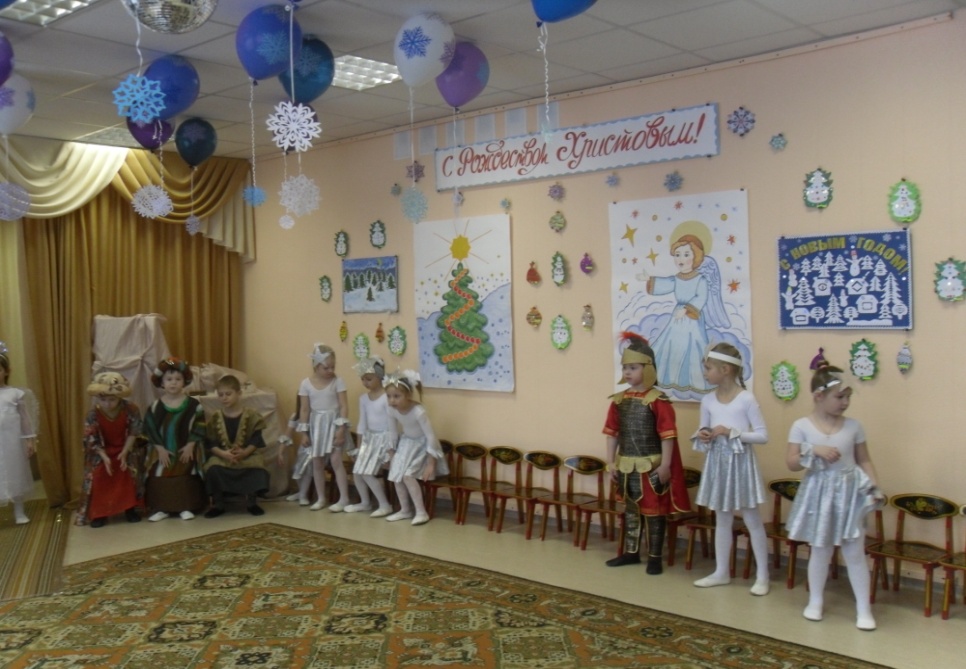 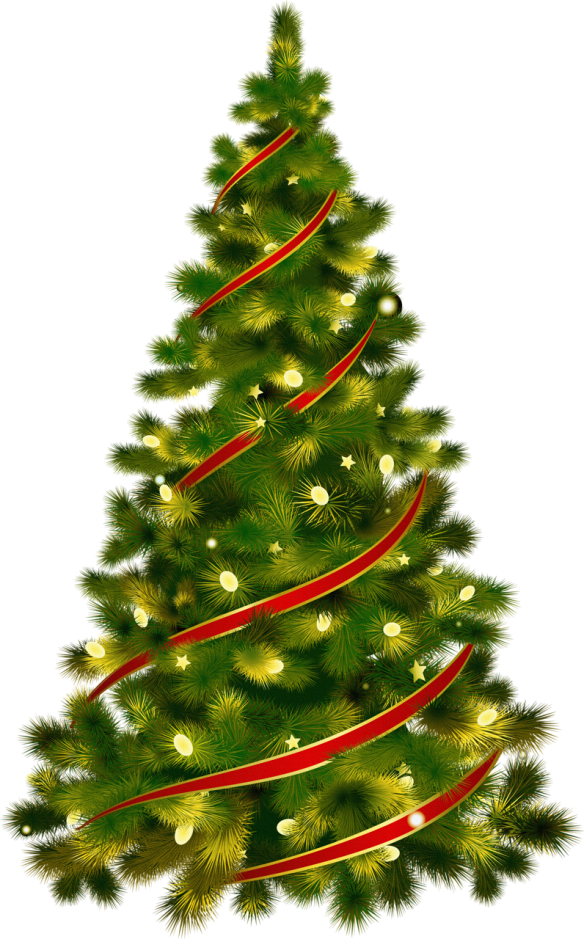 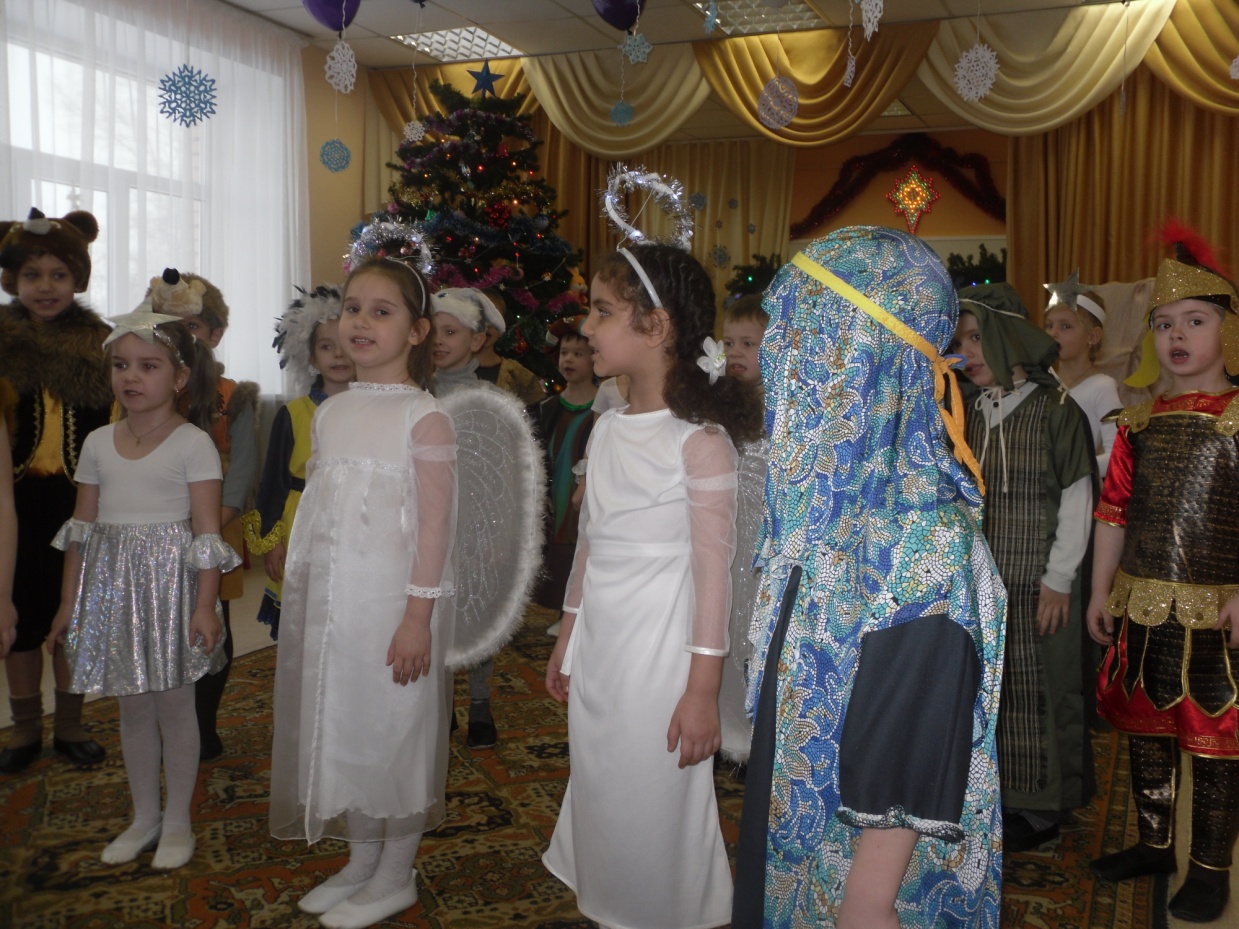